נושאים:
קריטריונים להקמת קבוצה
המפגש הראשון ומציאת המשותף
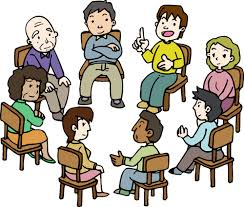 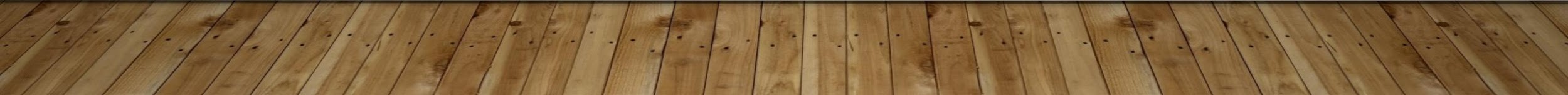 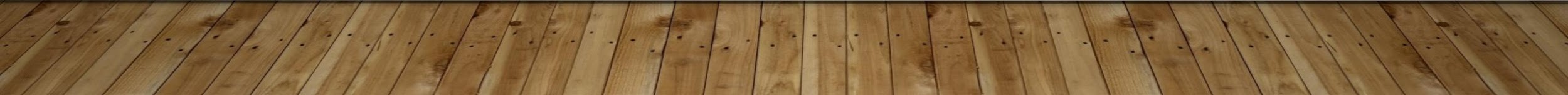 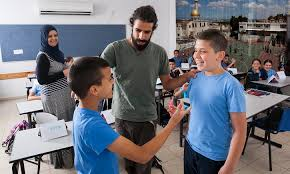 חלק א' - בניית הקבוצה



מהם הקריטריונים
להקמת קבוצה?
בריל, מ' (1989). ערכת הוראה לשיעור "עבודה סוציאלית קבוצתית". חיפה: אוניברסיטת חיפה.
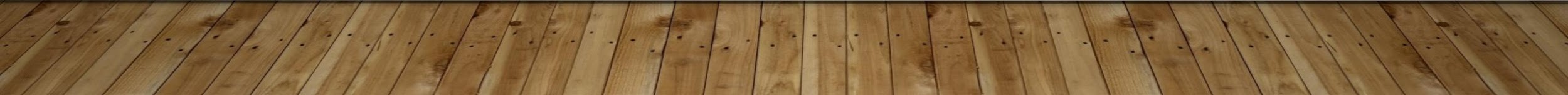 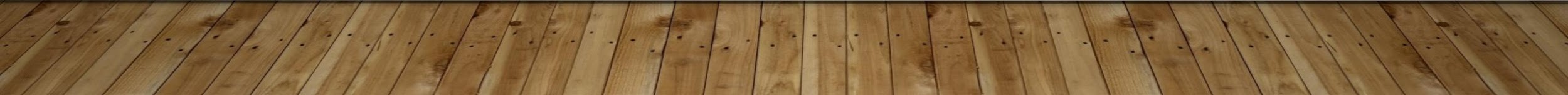 תרגיל קבוצתי
הוציאו דף ועט.
הסתכלו סביב על משתתפי הקבוצה והרכיבו קבוצה שכוללת אתכם ועוד 3-4 משתתפים מהקבוצה.
כתבו במתי ובאיזה מקום תרצו שהקבוצה תיפגש.
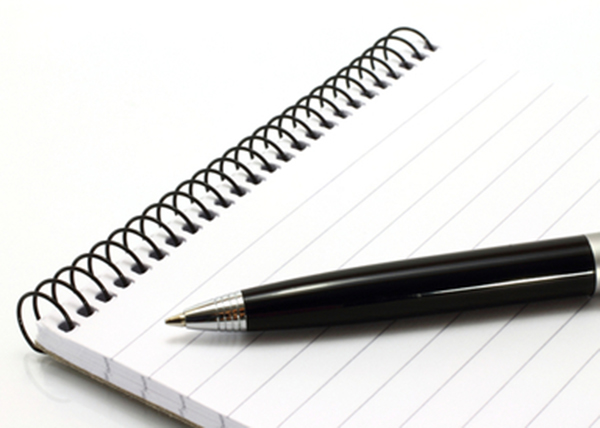 מהם הקריטריונים על פיהם הרכבתם את הקבוצה?
מה הנחה אתכם? מדוע בחרתם את המקום הספציפי?
[Speaker Notes: אנחנו יוצאים מנק' הנחה שהמשתתפים יבחרו לקבוצה משתתפים שדומים להם במקום ובזמן שנוח להם.
אבל, כעובדים מקצועיים יש להתחשב בקריטריונים מקצועיים, ואז נציג את הקריטריונים.]
תרגיל קבוצתי
כעובדים מקצועיים עלינו להקים קבוצה לפי שיקולים מקצועיים, ולא אישיים.
למשל, לא בהכרח היינו רוצים שחבר שלנו ישתתף בקבוצה טיפולית שאנחנו משתתפים בה.
מהם אם כן, קריטריונים להקמת קבוצה מקצועית?
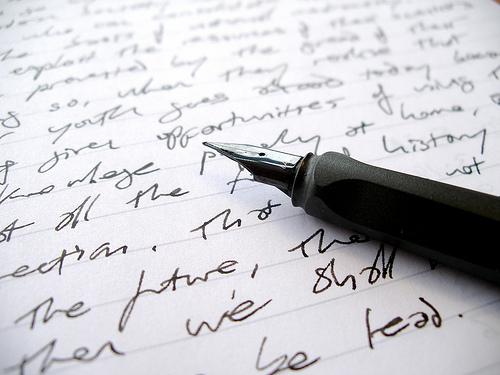 כתבו על הדף 3-4 קריטריונים שלדעתכם יש לקחת בחשבון בבניית קבוצה מקצועית.
[Speaker Notes: מדוע הרכבתם את הקבוצה הזו? 
מה ההנחות שעמדו מאחורי ההחלטה?
ובאילו קריטריונים השתמשתם?]
קריטריונים להקמת קבוצה - מודל CREATION
Time .5
Influence .6
Objectives .7
  Number .8
Choice .1
Reservoir .2
Environment .3
Attribute .4
[Speaker Notes: מקשרים תוך כדי לקריטריונים סותרים מהשאלה הראשונה או לקריטריונים שהמשתתפים שיתפו מהשאלה השנייה.]
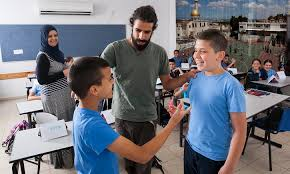 חלק ב’ - המפגש הראשון


כיצד העובד יכול לסייע לקבוצה במציאת המשותף?
Heap, K. (1985). The practice of social work with groups. London: George Allen & Unwin.
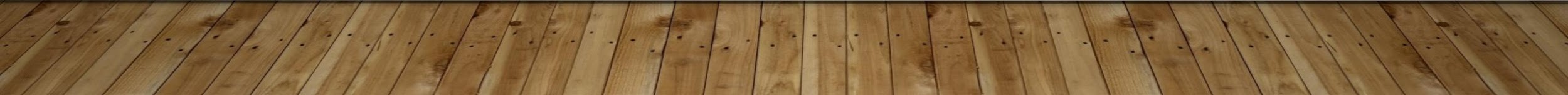 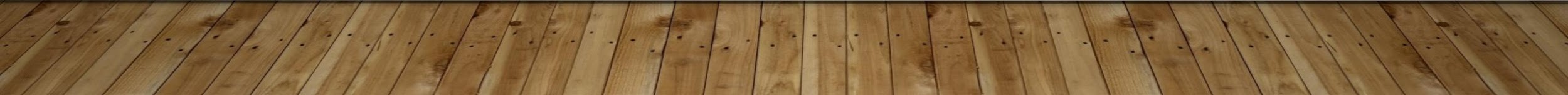 המפגש הראשון
אז ישבנו וחשבנו
יצרנו מאגר משתתפים פוטנציאליים ויצרנו איתם קשר
מצאנו היכן ומתי לקיים את הקבוצה
בחרנו משתתפים לקבוצה כך שתהיה הומוגנית בתכונות תיאוריות והטרוגנית בהתנהגות ובדרכי ההתמודדות - יצרנו קבוצה
אנחנו יודעים מה משותף למשתתפים, אבל האם הם  מודעים לכך?
תרגיל קבוצתי - יום ראשון באוניברסיטה
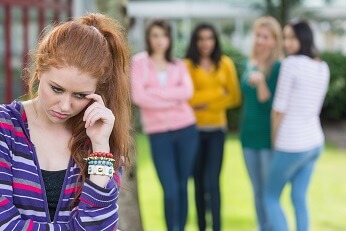 ברוכים הבאים לקבוצת סיוע לסטודנטים המתמודדים עם חרדה חברתית!
[Speaker Notes: אנחנו מתמודדים עם חרדה חברתית ומגיעים ליום הראשון באוניברסיטה לקבוצה שמטרתה לסייע לנו להתמודד עם החרדה.(הנחייה קצרה לאיך זה מרגיש להיות שם כמשתתף)
שאלות לסבב
שם
מה מביא אותך לפה היום?
בדרך לפה מה חשבת?
מה ציפית שיקרה?]
סוגיות במפגש הראשון
המשתתפים מחפשים שדה משותף ומשמעות

העובד מסייע במעורבות וחקירה

בניית חוזקות המשתתפים

שיתוף השפעה בקבוצה
סוגיות במפגש הראשון
היחסים בין העובד לקבוצה
קבלה, כבוד ואי-מניפולציה

סבב היכרות

סקירת החוזה הקבוצתי